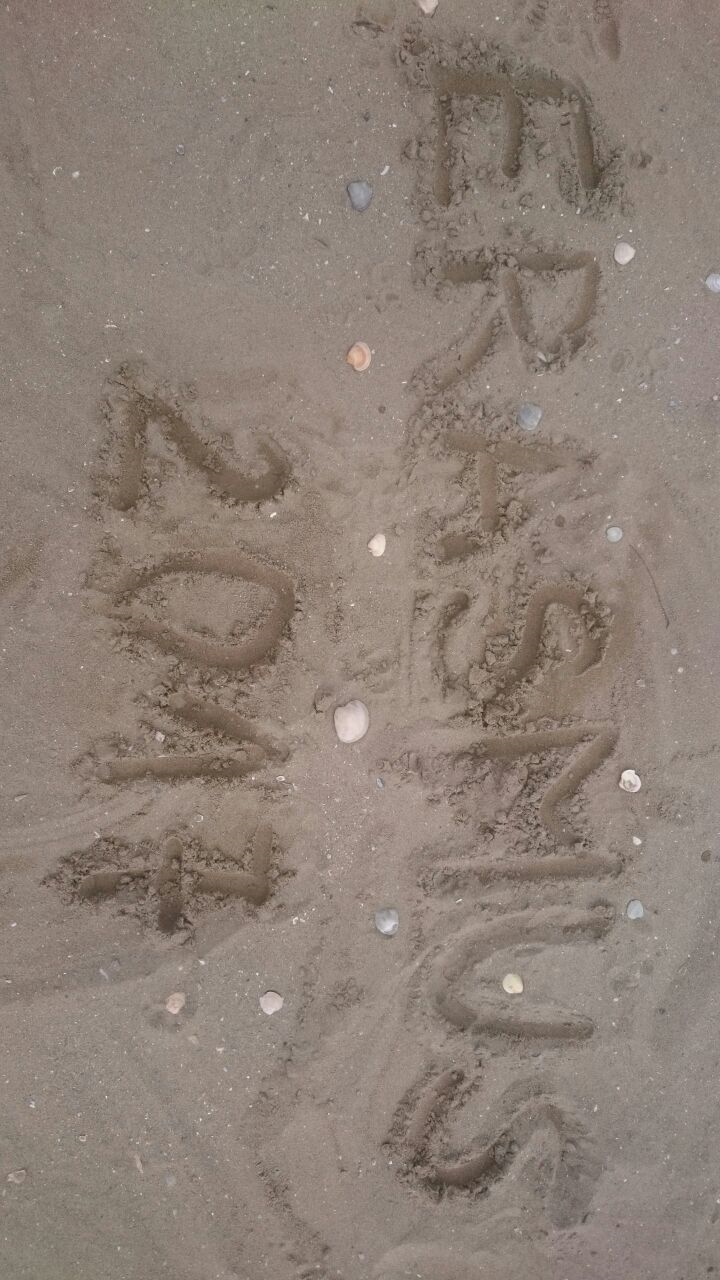 Adéla Olmrová
Lenka Vítová
Stáž v Itálii v laboratoři Creattiva
28.4. – 27.5. 2017
Zubní laboratoř Creattiva
Obec Tricesimo (severovýchod Itálie)
Vedoucí laboratoře – Umberto Scilipoti
Zaměření stáže:
 CAD/CAM systémy
Press keramika
Snímací náhrady
Logo laboratoře u vchodu
Laboratoř
Příprava giroform modelu
Práce v sádrovně
Stavění zubů celkové snímatelné náhrady
Virtuální modelace – program Exocad
Virtuální modelace – program Dentalwings
Program Dentalwings
Zhotovení wax–up můstku
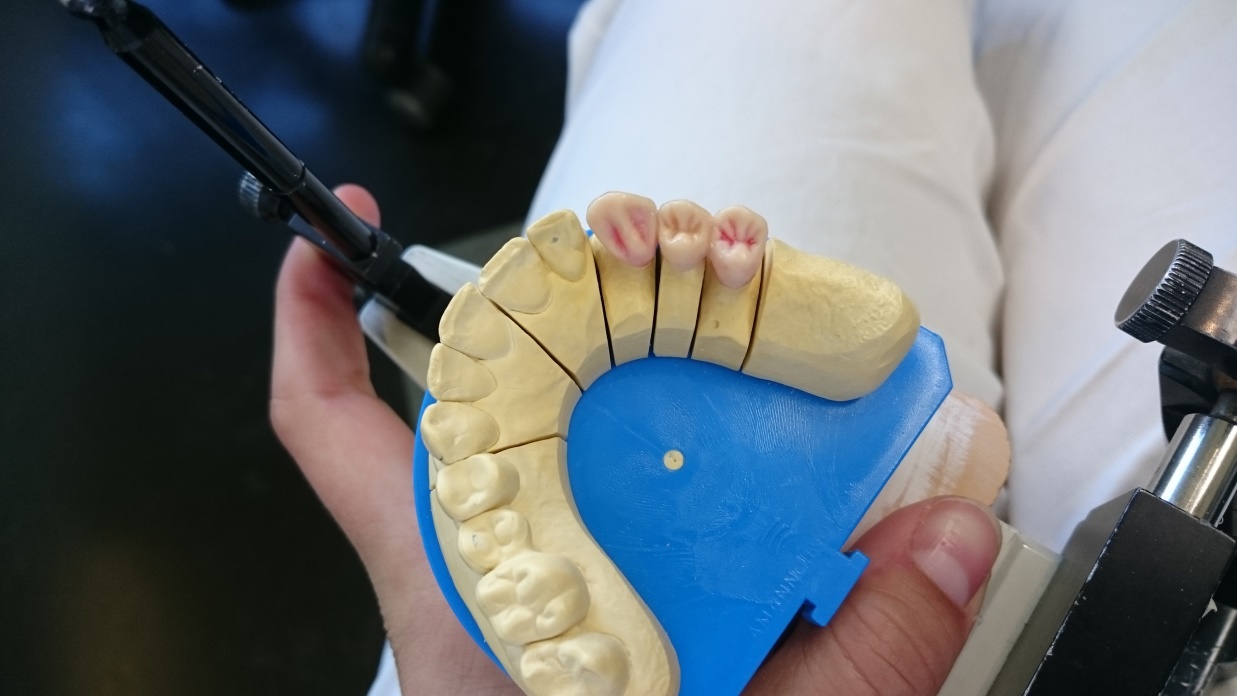 Foto s vedoucím laboratoře
Kolektiv laboratoře a náš poslední den stáže
Volný čas
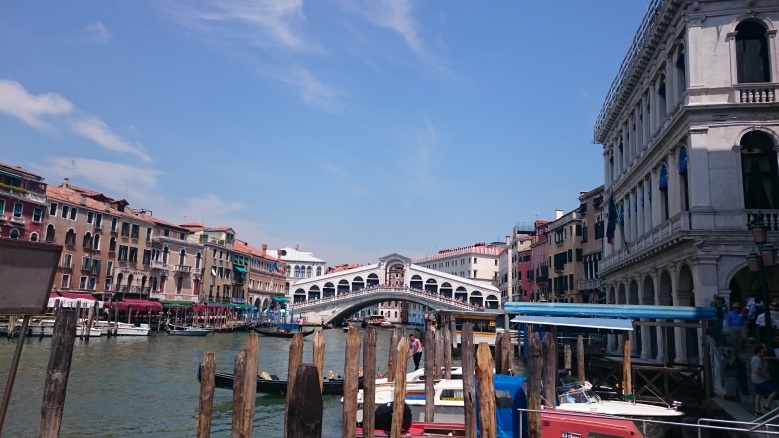 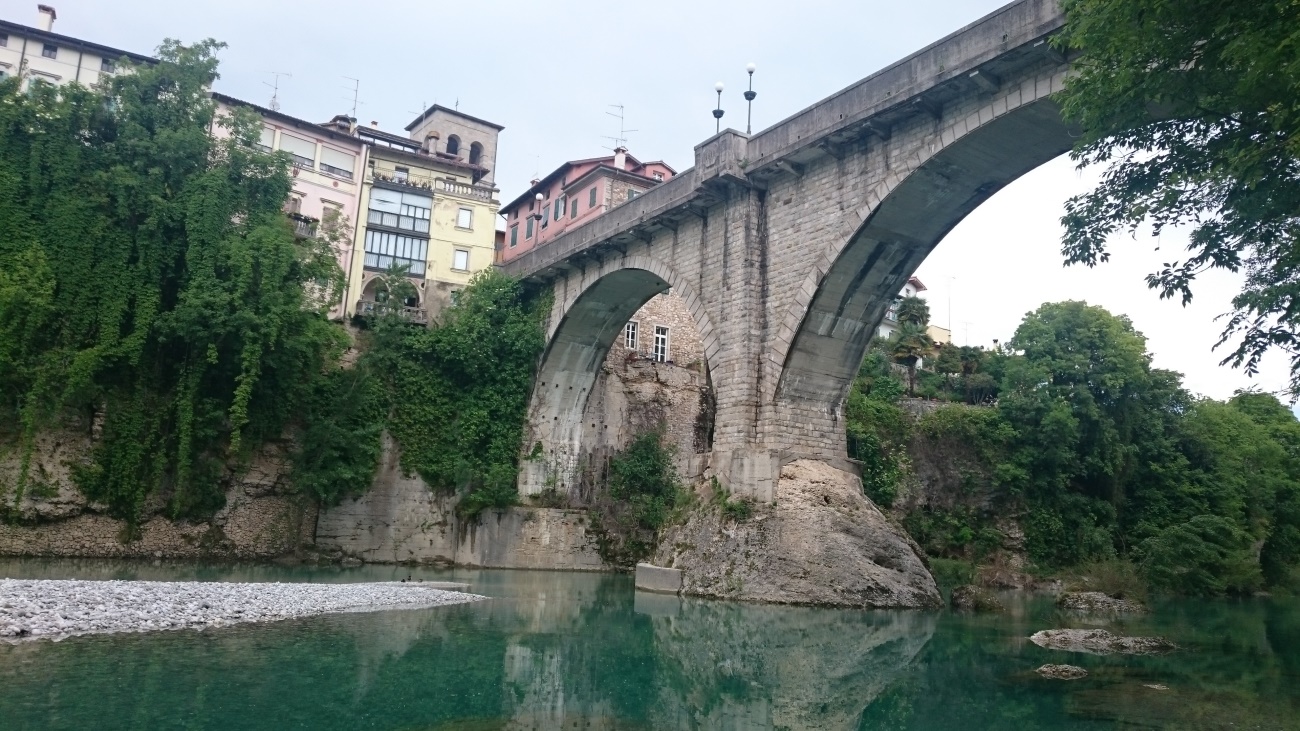 Naše ubytování
Návštěva školy
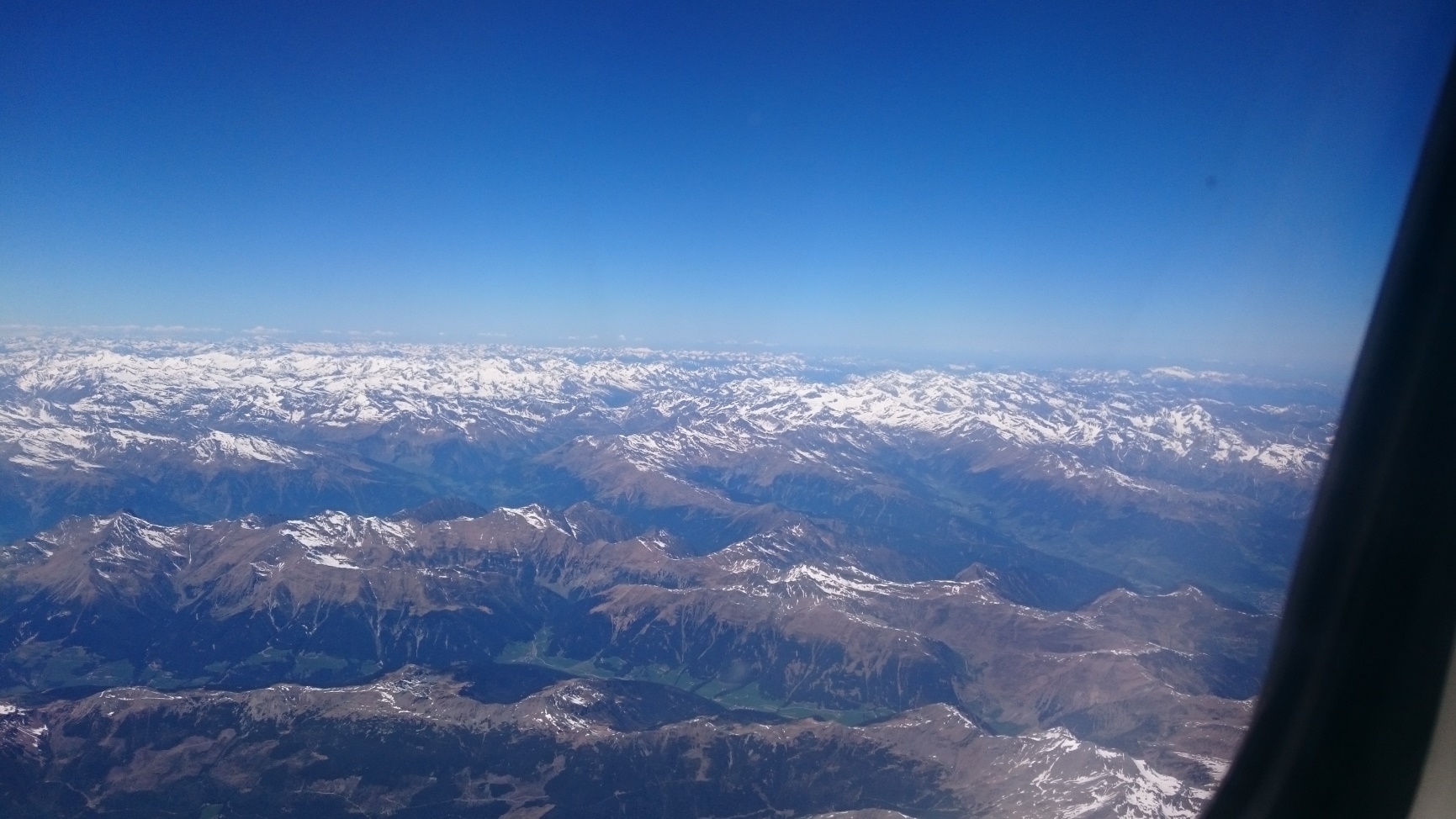 Děkujeme za pozornost!